Κεφάλαιο 2
Εντολές: η γλώσσα του υπολογιστή
Σύνολο εντολών
Σύνολο εντολών (Instruction set) – Οι εντολές ενός επεξεργαστή

Διαφορετικοί επεξεργαστές έχουν διαφορετικά σύνολα εντολών
Αλλά με αρκετά κοινά χαρακτηριστικά

Οι πρώτοι επεξεργαστές είχαν απλά σύνολα εντολών

Πολλοί σύγχρονοι επεξεργαστές έχουν επίσης απλά & μικρά σύνολα εντολών (Reduced Instruction Set Computers, RISCs)
Απλοποιημένη υλοποίηση, υψηλή ταχύτητα, εύκολος προγραμματισμός, χαμηλό κόστος
Κεφάλαιο 2 — Εντολές: η γλώσσα του υπολογιστή — 2
Το σύνολο εντολών του επεξεργαστή MIPS
Χρησιμοποιείται ως παράδειγμα σε όλο το βιβλίο

Μεγάλο μερίδιο της αγοράς των πυρήνων (cores) ενσωματωμένων επεξεργαστών
Εφαρμογές σε καταναλωτικά ηλεκτρονικά, εξοπλισμό δικτύων και αποθήκευσης, φωτογραφικές μηχανές, εκτυπωτές, …

Τυπικό σύνολο εντολών πολλών σύγχρονων ISA (Instruction Set Architecture)
Κεφάλαιο 2 — Εντολές: η γλώσσα του υπολογιστή — 3
Αριθμητικές λειτουργίες
Πρόσθεση και αφαίρεση, τρεις τελεστέοι (3 operands)
Δύο προέλευσης (sources) και ένας προορισμού (destination)
		add a, b, c  # a  b + c


Όλες οι εντολές για αριθμητικές λειτουργίες έχουν την παραπάνω μορφή

Σχεδιαστική αρχή 1: η απλότητα ευνοεί την κανονικότητα (regularity)
Κεφάλαιο 2 — Εντολές: η γλώσσα του υπολογιστή — 4
Αριθμητικές λειτουργίες (1/2)
Σχεδιαστική αρχή 1: η απλότητα ευνοεί την κανονικότητα

Πλεονεκτήματα 
3 τελεστέοι/εντολή 
Απλή & ομοιόμορφη υλοποίηση 
Μικρή καθυστέρηση & μικρό κυκλωματικό κόστος

Ενιαίο & απλά formats εντολών
Όλες οι εντολές έχουν μήκος 32 bits – Ευθυγράμισση μνήμης (Memory alignment)
3 μορφές (formats) εντολών

Aν είχαμε μεταβλητό αριθμό τελεστέων 
Πολυπλοκότερα κυκλώματα 
Μεγάλη καθυστέρηση & κυκλωματικό κόστος
Κεφάλαιο 2 — Εντολές: η γλώσσα του υπολογιστή — 5
Αριθμητικές λειτουργίες (2/2)
Μειονεκτήματα
Περισσότερες εντολές (έναντι εντολών μεταβλητού πλήθους τελεστεών) 
Περισσότερες προσπελάσεις στη μνήμη εντολών & περισσότερες εκτελούμενες εντολές
Παράδειγμα: πρόσθεση 3 αριθμών (result = a + b +c )
ΜIPS: 2 εντολές (temp = a + b, result = temp + c)
Αν υποστηρίζεται + με 3 τελεστέους : 1 εντολή (result=a+b+c)
Αντιμετώπιση μειονεκτημάτων στον MIPS
Προσπελάσεις εντολών: Εκτεταμένη χρήση τοπικών καταχωρητών και μνήμης (αρχείο καταχωρητών εντός του επεξεργαστή, cache)
Πλήθος εντολών: Επικαλυπτόμενη εκτέλεση εντολών στο χρόνο (pipeline)
Κεφάλαιο 2 — Εντολές: η γλώσσα του υπολογιστή — 6
Αριθμητικό παράδειγμα
Κώδικας C:
	f = (g + h) - (i + j);
t0, t1: registers, 	g, h, i, j : vars in memory

Μεταγλωττισμένος κώδικας MIPS:
	add t0, g, h   # t0 = g + hadd t1, i, j   # t1 = i + jsub f, t0, t1  # f  = t0 - t1
Κεφάλαιο 2 — Εντολές: η γλώσσα του υπολογιστή — 7
Τελεστέοι & Καταχωρητές (1/2)
Οι αριθμητικές εντολές χρησιμοποιούν καταχωρητές ως τελεστέους


Ο MIPS διαθέτει ένα αρχείο καταχωρητών (register file) με 32 καταχωρητές των 32-bit ο καθένας
Χρήση για δεδομένα που προσπελαύνονται συχνά
Αρίθμηση καταχωρητών από  0 έως  31
Τα δεδομένα των 32-bit ονομάζονται «λέξη» (“word”)
Κεφάλαιο 2 — Εντολές: η γλώσσα του υπολογιστή — 8
Τελεστέοι & Καταχωρητές (2/2)
Ονόματα του συμβολομεταφραστή 
$t0, $t1, …, $t9 για προσωρινές τιμές
$s0, $s1, …, $s7 για αποθηκευμένες μεταβλητές
$a0-$a3, $v0-$v1, $zero, $gp, $fp, $sp, $ra, $at

Σχεδιαστική αρχή 2: το μικρότερο είναι ταχύτερο
Σύγκριση ως προς την ταχύτητα αρχείου 32 καταχωρητών με κύρια μνήμη εκατομμύρια θέσεων
Το πλήθος των καταχωρητών είναι συμβιβασμός με βάση εκτενείς μετρήσεις μετρό-προγραμμάτων & εμπειρία
Κεφάλαιο 2 — Εντολές: η γλώσσα του υπολογιστή — 9
Παράδειγμα τελεστέων καταχωρητών
Κώδικας C:
	f = (g + h) - (i + j);
οι f, …, j στους $s0, …, $s4

Μεταγλωττισμένος κώδικας MIPS:
add t0, g, h 			# t0 = g + hadd t1, i, j			# t1 = i + jsub f,  t0, t1 		# f  = t0 - t1

	add $t0, $s1, $s2 	# t0 = g + hadd $t1, $s3, $s4 	# t1 = i + jsub $s0, $t0, $t1 	# s0 = t0 - t1
Κεφάλαιο 2 — Εντολές: η γλώσσα του υπολογιστή — 10
Τελεστέοι μνήμης (1/2)
Η κύρια μνήμη χρησιμοποιείται για σύνθετα δεδομένα
Πίνακες (arrays), Δομές (structures), Δυναμικά δεδομένα

Για να εφαρμοστούν αριθμητικές / λογικές  λειτουργίες στα δεδομένα απαιτείται
Φόρτωση (lw) δεδομένων από τη μνήμη σε καταχωρητές
Αποθήκευση (sw) δεδομένων από καταχωρητές στη μνήμη

Σύνταξη lw : lw  rd, offset(rs)  # rd  [ rs + offset ]
rd: καταχωρητής προορισμού (destination register)
rs: διεύθυνση βάσης (address_base stored in source register)
offset: σχετική απόσταση από τη βάση

Παρόμοια για την εντολή sw
Κεφάλαιο 2 — Εντολές: η γλώσσα του υπολογιστή — 11
Τελεστέοι μνήμης (2/2)
Η μνήμη διευθυνσιοδοτείται ανά byte 
Κάθε διεύθυνση προσδιορίζει ένα byte (8 bits)

Οι λέξεις (4 bytes) είναι «ευθυγραμμισμένες» (“aligned”) στη μνήμη
Η διεύθυνση κάθε λέξης είναι πολλαπλάσιο του 4
Διαδοχικές διευθύνσεις έχουν απόσταση ίση με 4

Ο MIPS είναι «Μεγάλου άκρου» (“Big Endian”)
Word: 90AB12CD16
Big_endian

Little_Endian:
Κεφάλαιο 2 — Εντολές: η γλώσσα του υπολογιστή — 12
Παράδειγμα_1: τελεστέοι μνήμης
Κώδικας C:
	g = h + A[8];
g στον $s1, h στον $s2, η διεύθυνση βάσης του A στον $s3

Μεταγλωττισμένος κώδικας MIPS:
Ο δείκτης 8 απαιτεί σχετική απόσταση (offset) ίση με 32
4 byte ανά λέξη
	lw  $t0, 32($s3)    # load wordadd $s1, $s2, $t0
καταχωρητής βάσης
σχετική απόσταση
Κεφάλαιο 2 — Εντολές: η γλώσσα του υπολογιστή — 13
Παράδειγμα_2: τελεστέοι μνήμης
Κώδικας C:
	A[12] = h + A[8];
h στον $s2, διεύθυνση βάσης του A στον $s3

Μεταγλωττισμένος κώδικας MIPS:
Ο δείκτης 8 (A[8]) απαιτεί σχετική απόσταση 8x4 = 32
Ο δείκτης 12 (A[12]) απαιτεί σχετική απόσταση 12x4 = 48

	lw  $t0, 32($s3)  # load wordadd $t0, $s2, $t0 # $t0 = A[8]+hsw  $t0, 48($s3)  # store word
Κεφάλαιο 2 — Εντολές: η γλώσσα του υπολογιστή — 14
Καταχωρητές έναντι Μνήμης
Οι καταχωρητές είναι ταχύτερα προσπελάσιμοι από τη μνήμη
O MIPS έχει 32 εσωτερικούς καταχωρητές (Register File)

Οι λειτουργίες σε δεδομένα μνήμης απαιτούν εντολές φόρτωσης (lw) και αποθήκευσης (sw) 
Εκτελούνται περισσότερες εντολές – μειονέκτημα

Ο μεταγλωττιστής χρησιμοποιεί τους καταχωρητές όσο περισσότερο γίνεται
 «Διασκορπίζει (spill)» στη μνήμη μόνο τις λιγότερο συχνά χρησιμοποιούμενες μεταβλητές
Η βέλτιστη χρήση των καταχωρητών είναι σημαντική!!
Κεφάλαιο 2 — Εντολές: η γλώσσα του υπολογιστή — 15
Άμεσοι τελεστέοι (immediate)
Σταθερής τιμής δεδομένα καθορίζονται σε μια εντολή
	addi $s3, $s3, 4

Δεν υπάρχει εντολή άμεσης αφαίρεσης (subtract immediate)
Απλώς χρησιμοποιείται μια αρνητική σταθερά 
	addi $s2, $s1, -1

Σχεδιαστική αρχή 3: Κάνε τη συνηθισμένη περίπτωση γρήγορη
Οι εντολές με μικρές σταθερές είναι συνηθισμένες (μέχρι και 50% του προγράμματος)
Η εντολή με άμεσο τελεστέο αποφεύγει μια εντολή φόρτωσης (lw)
Κεφάλαιο 2 — Εντολές: η γλώσσα του υπολογιστή — 16
Η σταθερά Μηδέν
Ο καταχωρητής 0 του MIPS ($zero) είναι η σταθερά 0
Είναι καταχωρητής με μόνιμα δεσμευμένη τιμή
Δεν μπορεί να γραφεί με άλλη τιμή

Χρήσιμη για συνηθισμένες λειτουργίες
Π.χ., μετακίνηση (move) μεταξύ καταχωρητών
	add $t2, $s1, $zero
Κεφάλαιο 2 — Εντολές: η γλώσσα του υπολογιστή — 17
Απρόσημοι δυαδικοί ακέραιοι
Με δεδομένο έναν αριθμό των n bit
§2.4 Προσημασμένοι και απρόσημοι αριθμοί
Εύρος τιμών: 0 έως +2n – 1
Παράδειγμα
0000 0000 0000 0000 0000 0000 0000 10112= 0 + … + 1×23 + 0×22 +1×21 +1×20= 0 + … + 8 + 0 + 2 + 1 = 1110
Δυναμική περιοχή δεκαδικών αριθμών με χρήση 32 bit
0 ως +4,294,967,295
Κεφάλαιο 2 — Εντολές: η γλώσσα του υπολογιστή — 18
Προσημασμένοι ακέραιοι σε συμπλήρωμα ως προς 2
Με δεδομένο έναν αριθμό των n bit
Εύρος τιμών: –2n – 1 ως +2n – 1 – 1
Παράδειγμα
1111 1111 1111 1111 1111 1111 1111 11002= –1×231 + 1×230 + … + 1×22 +0×21 +0×20= –2,147,483,648 + 2,147,483,644 = –410
Δυναμική περιοχή δεκαδικών αριθμών με χρήση 32 bit
–2,147,483,648 ως +2,147,483,647
Κεφάλαιο 2 — Εντολές: η γλώσσα του υπολογιστή — 19
Προσημασμένοι ακέραιοι σε συμπλήρωμα ως προς 2
Το bit 31 είναι το bit προσήμου
1 για αρνητικούς αριθμούς
0 για μη αρνητικούς αριθμούς (θετικούς και μηδέν)


Οι θετικοί αριθμοί έχουν την ίδια  απρόσημη και προσημασμένη αναπαράσταση σε αναπαράσταση συμπληρώματος ως προς 2

Μερικοί συγκεκριμένοι αριθμοί
  0:	0000 0000 … 0000
–1:	1111 1111 … 1111
Ο μεγαλύτερος αρνητικός: 1000 0000 … 0000
Ο μεγαλύτερος θετικός:	  0111 1111 … 1111
Κεφάλαιο 2 — Εντολές: η γλώσσα του υπολογιστή — 20
Προσημασμένη άρνηση
Συμπλήρωμα και πρόσθεση του 1
«Συμπλήρωμα» σημαίνει 1 → 0, 0 → 1
Παράδειγμα: βρείτε τον αντίθετο (άρνηση) του +2
+2 = 0000 0000 … 00102
–2 = 1111 1111 … 11012 + 1     = 1111 1111 … 11102
Κεφάλαιο 2 — Εντολές: η γλώσσα του υπολογιστή — 21
Επέκταση προσήμου
Αναπαράσταση ενός αριθμού με περισσότερα bit
Διατήρηση της αριθμητικής τιμής 

Στο σύνολο εντολών του MIPS
addi: επέκταση προσήμου στη τιμή του άμεσου (immediate)
lb, lh: επέκταση προσήμου στο byte/ημιλέξη που φορτώνεται
beq, bne: επέκταση προσήμου στη μετατόπιση (displacement)

Επανάληψη του bit προσήμου προς τα αριστερά
Παραβολή για απρόσημες τιμές: επέκταση με μηδενικά

Παραδείγματα: 8-bit σε 16-bit
+2: 0000 0010 => 0000 0000 0000 0010
–2: 1111 1110 => 1111 1111 1111 1110
Κεφάλαιο 2 — Εντολές: η γλώσσα του υπολογιστή — 22
Αναπαράσταση εντολών
Οι εντολές κωδικοποιούνται στο δυαδικό σύστημα
Ονομάζεται κώδικας μηχανής (machine code)

Εντολές MIPS
Κωδικοποιούνται ως λέξεις εντολής των 32 bit
Μικρό πλήθος μορφών (formats) για τον κωδικό λειτουργίας (opcode), τους αριθμούς καταχωρητών, κλπ. Κανονικότητα!

Αριθμοί καταχωρητών (32 εσωτερικοί καταχωρητές)
$t0 – $t7 είναι οι καταχωρητές 8 – 15
$t8 – $t9 είναι οι καταχωρητές 24 – 25
$s0 – $s7 είναι οι καταχωρητές 16 – 23
Κεφάλαιο 2 — Εντολές: η γλώσσα του υπολογιστή — 23
op
rs
rt
rd
shamt
funct
6 bit
5 bit
5 bit
5 bit
5 bit
6 bit
Εντολές μορφής R του MIPS
R (Register) format: Πεδία εντολής
op: κωδικός λειτουργίας (opcode)
rs: αριθμός πρώτου καταχωρητή προέλευσης
rt: αριθμός δεύτερου καταχωρητή προέλευσης
rd: αριθμός καταχωρητή προορισμού
shamt: ποσότητα ολίσθησης (00000 για τώρα)
funct: κωδικός συνάρτησης (επεκτείνει τον κωδικό λειτουργίας)
Κεφάλαιο 2 — Εντολές: η γλώσσα του υπολογιστή — 24
op
rs
rt
rd
shamt
funct
6 bit
5 bit
5 bit
5 bit
5 bit
6 bit
Παράδειγμα μορφής R
add $t0, $s1, $s2
special
$s1
$s2
$t0
0
add
0
17
18
8
0
32
000000
10001
10010
01000
00000
100000
000000100011001001000000001000002 = 0232402016
Κεφάλαιο 2 — Εντολές: η γλώσσα του υπολογιστή — 25
Δεκαεξαδικό
Βάση 16
Συμπαγής αναπαράσταση σειρών bit
4 bit ανά δεκαεξαδικό ψηφίο
Παράδειγμα: eca8 6420
1110 1100 1010 1000 0110 0100 0010 0000
Κεφάλαιο 2 — Εντολές: η γλώσσα του υπολογιστή — 26
op
rs
rt
σταθερά ή διεύθυνση
6 bit
5 bit
5 bit
16 bit
Εντολές μορφής I του MIPS
Άμεσες αριθμητικές εντολές και εντολές load/store
rt: αριθμός καταχωρητή προορισμού ή προέλευσης
Σταθερά: –215 έως +215 – 1
Διεύθυνση: σχετική απόσταση (offset) που προστίθεται στη διεύθυνση βάσης που περιέχει ο rs
Σχεδιαστική αρχή 4: Η καλή σχεδίαση απαιτεί καλούς συμβιβασμούς
Οι διαφορετικές μορφές περιπλέκουν την αποκωδικοποίηση, όμως στον MIPS οι διαφορετικές μορφές είναι μόνο τρεις
Διατήρηση όσο το δυνατόν απλούστερων μορφών
Επίσης, όλες οι εντολές έχουν μήκος 32 bit
Κεφάλαιο 2 — Εντολές: η γλώσσα του υπολογιστή — 27
Υπολογιστές Αποθηκευμένου Προγράμματος
Οι εντολές αναπαρίστανται σε δυαδικό, όπως τα δεδομένα

Οι εντολές και τα δεδομένα αποθηκεύονται στη μνήμη

Προγράμματα μπορούν να επενεργούν σε προγράμματα
π.χ, compilers, linkers, …

Η συμβατότητα επιτρέπει τα προγράμματα να εκτελούνται σε διαφορετικούς επεξεργαστές
Καθιερωμένες ISA
ΓΕΝΙΚΗ εικόνα
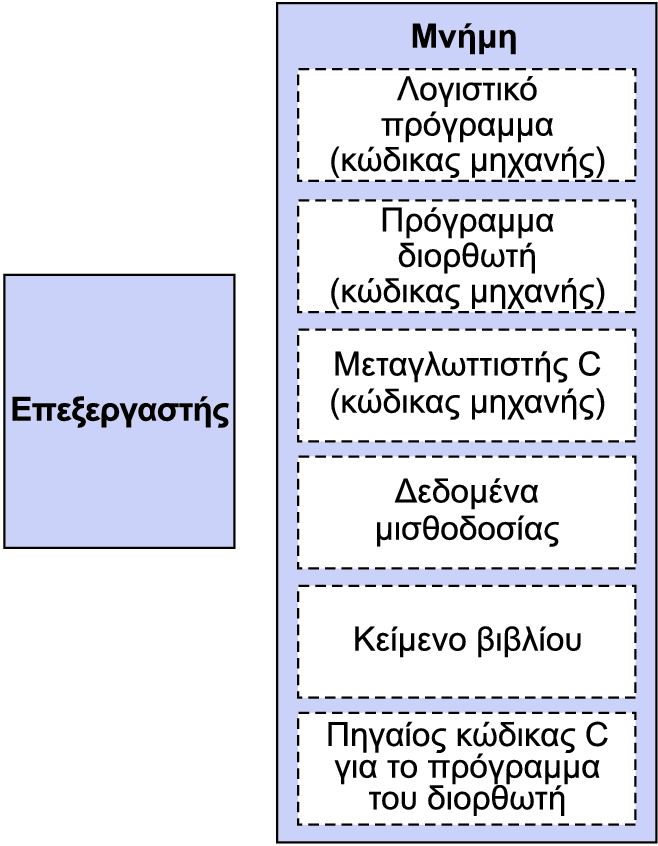 Κεφάλαιο 2 — Εντολές: η γλώσσα του υπολογιστή — 28
Λογικές λειτουργίες
Εντολές για χειρισμούς ανά bit
§2.6 Λογικές λειτουργίες
Χρήσιμες για εξαγωγή και εισαγωγή ομάδων bit σε μια λέξη
Κεφάλαιο 2 — Εντολές: η γλώσσα του υπολογιστή — 29
op
rs
rt
rd
shamt
funct
6 bit
5 bit
5 bit
5 bit
5 bit
6 bit
Λειτουργίες ολίσθησης
shamt: για πόσες θέσεις γίνεται ολίσθηση

Shift left logical (αριστερή λογική ολίσθηση)
Αριστερή ολίσθηση και συμπλήρωση με bit 0
sll κατά i bit πολλαπλασιάζει με 2i

Shift right logical (δεξιά λογική ολίσθηση)
Δεξιά ολίσθηση και συμπλήρωση με bit 0
srl κατά i bit διαιρεί με 2i (απρόσημοι αριθμοί μόνο)
Κεφάλαιο 2 — Εντολές: η γλώσσα του υπολογιστή — 30
Λειτουργίες AND
Χρήσιμες για την «απόκρυψη» (masking) bit σε μια λέξη
Επιλογή κάποιων bit, μηδενισμών των άλλων
	and $t0, $t1, $t2
$t2
0000 0000 0000 0000 0000 1101 1100 0000
$t1
0000 0000 0000 0000 0011 1100 0000 0000
$t0
0000 0000 0000 0000 0000 1100 0000 0000
Κεφάλαιο 2 — Εντολές: η γλώσσα του υπολογιστή — 31
Λειτουργίες OR
Χρήσιμες για να συμπεριληφθούν κάποια bit σε μια λέξη
Κάποια bit τίθενται στο 1, τα υπόλοιπα αμετάβλητα
	or $t0, $t1, $t2
$t2
0000 0000 0000 0000 0000 1101 1100 0000
$t1
0000 0000 0000 0000 0011 1100 0000 0000
$t0
0000 0000 0000 0000 0011 1101 1100 0000
Κεφάλαιο 2 — Εντολές: η γλώσσα του υπολογιστή — 32
Λειτουργίες NOT
Χρήσιμες για την αντιστροφή bit σε μια λέξη
Αλλαγή του 0 σε 1, και του 1 σε 0
Ο MIPS διαθέτει εντολή NOR των 3 τελεστέων
a NOR b == NOT ( a OR b )
	nor $t0, $t1, $zero
Καταχωρητής 0: πάντα ίσος με μηδέν
$t1
0000 0000 0000 0000 0011 1100 0000 0000
$t0
1111 1111  1111  1111 1100  0011 1111 1111
Κεφάλαιο 2 — Εντολές: η γλώσσα του υπολογιστή — 33
Λειτουργίες συνθήκης
Διακλάδωση (branch) σε μια εντολή με ετικέτα αν μια συνθήκη είναι αληθής
Διαφορετικά, συνέχισε ακολουθιακά

beq rs, rt, L1 (Branch on equal)
αν (rs == rt) διακλάδωση στην εντολή με ετικέτα L1

bne rs, rt, L1 (Branch non equal)
αν (rs != rt) διακλάδωση στην εντολή με ετικέτα L1

j L1
άλμα χωρίς συνθήκη στην εντολή με ετικέτα L1
§2.7 Εντολές λήψης αποφάσεων
Κεφάλαιο 2 — Εντολές: η γλώσσα του υπολογιστή — 34
Μεταγλώττιση εντολών If
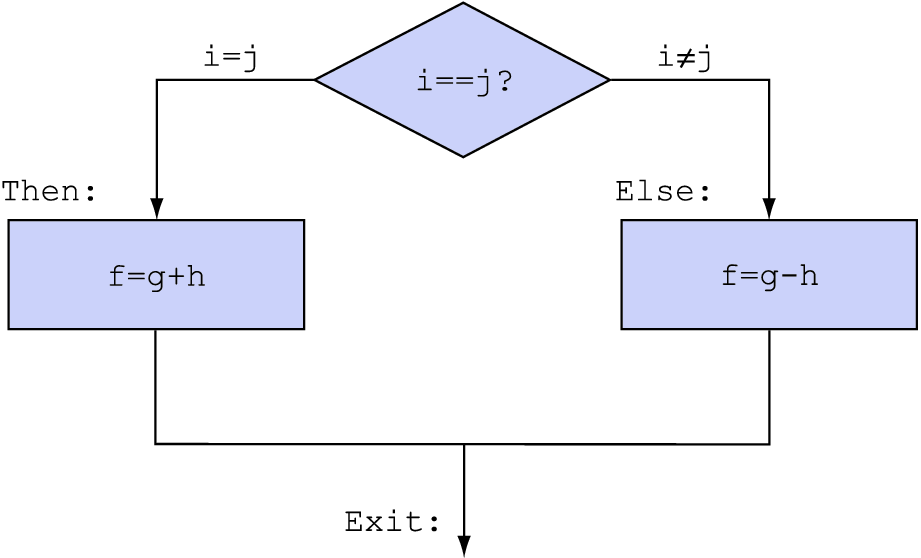 Κώδικας C:
	if (i==j) f = g+h;else f = g-h;
f, g, h, i, j στους $s0, $s1, $s2, $s3, $s4, αντίστοιχα 
Μεταγλωττισμένος κώδικας MIPS:
	      bne $s3, $s4, Else      add $s0, $s1, $s2      j   ExitElse: sub $s0, $s1, $s2Exit: …
ο συμβολομεταφραστής υπολογίζει τις διευθύνσεις
Κεφάλαιο 2 — Εντολές: η γλώσσα του υπολογιστή — 35
Μεταγλώττιση εντολών Loop
Κώδικας C:
	while (save[i] == k) i += 1;
i στον $s3, k στον $s5, η δ/νση του save στον $s6

Μεταγλωττισμένος κώδικας MIPS:
	Loop: sll  $t1, $s3, 2      add  $t1, $t1, $s6      lw   $t0, 0($t1)      bne  $t0, $s5, Exit      addi $s3, $s3, 1      j    LoopExit: …
Κεφάλαιο 2 — Εντολές: η γλώσσα του υπολογιστή — 36
Βασικά μπλοκ (Basic Blocks)
Ένα βασικό μπλοκ (Basic Block) είναι μια ακολουθία εντολών χωρίς
Διακλαδώσεις (εκτός από το τέλος)
Προορισμούς διακλάδωσης (εκτός από την αρχή)
Ένας μεταγλωττιστής προσδιορίζει βασικά μπλοκ για βελτιστοποίηση
Ένας προχωρημένος επεξεργαστής μπορεί να επιταχύνει την εκτέλεση των βασικών μπλοκ
Κεφάλαιο 2 — Εντολές: η γλώσσα του υπολογιστή — 37
Και άλλες λειτουργίες συνθήκης
Το αποτέλεσμα παίρνει τη τιμή 1 αν μια συνθήκη είναι αληθής
Διαφορετικά, παίρνει τη τιμή 0

slt rd, rs, rt (Set less than)
αν (rs < rt) τότε rd = 1, αλλιώς rd = 0

slti rt, rs, constant (Set less than immediate)

αν (rs < constant) τότε rt = 1, αλλιώς rt = 0

Χρήση σε συνδυασμό με τις beq, bne
	slt $t0, $s1, $s2  # if ($s1 < $s2)bne $t0, $zero, L  #   branch to L
Κεφάλαιο 2 — Εντολές: η γλώσσα του υπολογιστή — 38
Σχεδίαση εντολών διακλάδωσης
Γιατί όχι blt, bge, κλπ.;

Τα κυκλώματα για την υλοποίηση των <, ≥, …  είναι πιο αργά σε σχέση με αυτά που υλοποιούν τις =,  ≠
Ο συνδυασμός συνθηκών για μια διακλάδωση περιλαμβάνει περισσότερη δουλειά ανά εντολή, και απαιτεί πιο αργό ρολόι
Επιβαρύνονται όλες οι εντολές!

Οι beq και bne είναι η συνήθης περίπτωση

Καλός σχεδιαστικός συμβιβασμός
Κεφάλαιο 2 — Εντολές: η γλώσσα του υπολογιστή — 39
Προσημασμένες και απρόσημες
Προσημασμένη σύγκριση: slt, slti

Μη προσημασμένη σύγκριση: sltu, sltui (Set less than unsigned)

Παράδειγμα
$s0 = 1111 1111 1111 1111 1111 1111 1111 1111
$s1 = 0000 0000 0000 0000 0000 0000 0000 0001
slt  $t0, $s0, $s1  # προσημασμένη
–1 < +1  $t0 = 1
sltu $t0, $s0, $s1  # απρόσημη
+4,294,967,295 > +1  $t0 = 0
Κεφάλαιο 2 — Εντολές: η γλώσσα του υπολογιστή — 40
Κλήση διαδικασίας
Απαιτούμενα βήματα
Τοποθέτηση παραμέτρων σε καταχωρητές
Μεταφορά ελέγχου στη διαδικασία
Απόκτηση χώρου αποθήκευσης για τη διαδικασία
Εκτέλεση λειτουργιών της διαδικασίας
Τοποθέτηση αποτελέσματος σε καταχωρητή για τον καλούντα
Επιστροφή στη θέση της κλήσης
§2.8 Υποστήριξη διαδικασιών στο υλικό του υπολογιστή
Κεφάλαιο 2 — Εντολές: η γλώσσα του υπολογιστή — 41
Χρήση καταχωρητών
$a0 – $a3: ορίσματα (καταχωρητές 4 – 7)
$v0, $v1: τιμές αποτελέσματος (καταχωρητές 2 και 3)
$t0 – $t9: προσωρινοί (temporary)
Μπορούν να γραφούν με νέες τιμές από τον καλούμενο
$s0 – $s7: αποθηκευμένοι (saved)
Πρέπει να αποθηκευτούν/επαναφερθούν από τον καλούμενο

$sp: δείκτης στοίβας (stack pointer) (καταχ.29)
$ra: διεύθυνση επιστροφής (return address) (καταχ. 31)
$gp: καθολικός δείκτης (global pointer) για στατικά δεδομένα (καταχ. 28)
$fp: δείκτης πλαισίου (frame pointer) (καταχ.30)
Κεφάλαιο 2 — Εντολές: η γλώσσα του υπολογιστή — 42
Εντολές κλήσης διαδικασίας
Κλήση διαδικασίας: jump and link
	jal Procedure_Label
Η δ/νση της επόμενης εντολής γράφεται στον $ra
Άλμα στη διεύθυνση προορισμού

Επιστροφή από διαδικασία: jump register
	jr $ra
Αντιγράφει τον $ra στο μετρητή προγράμματος (Program Counter – PC)
Μπορεί επίσης να χρησιμοποιηθεί για υπολογισμένα άλματα
π.χ., για εντολές case/switch
Κεφάλαιο 2 — Εντολές: η γλώσσα του υπολογιστή — 43
Παράδειγμα διαδικασίας φύλλου
Κώδικας C:
	int leaf_example (int g, h, i, j){ int f;  f = (g + h) - (i + j);  return f;}
Ορίσματα g, …, j στους $a0, …, $a3
f στον $s0 (πρέπει να αποθηκευθεί ο $s0 στη στοίβα)
Αποτέλεσμα στον $v0
Κεφάλαιο 2 — Εντολές: η γλώσσα του υπολογιστή — 44
Παράδειγμα διαδικασίας φύλλου
Κώδικας MIPS:
	leaf_example:I1 addi $sp, $sp, -4I2 sw   $s0, 0($sp)I3 add  $t0, $a0, $a1I4 add  $t1, $a2, $a3I5 sub  $s0, $t0, $t1I6 add  $v0, $s0, $zeroI7 lw   $s0, 0($sp)I8 addi $sp, $sp, 4I9 jr   $ra
Αποθήκευση $s0 στη στοίβα
Σώμα διαδικασίας
Αποτέλεσμα
Επαναφορά του $s0
Επιστροφή
Κεφάλαιο 2 — Εντολές: η γλώσσα του υπολογιστή — 45
Διαδικασίες μη φύλλα
Διαδικασίες που καλούν άλλες διαδικασίες

Για ένθετη (nested) κλήση, ο καλών πρέπει να αποθηκεύσει στη στοίβα:
Τη διεύθυνση επιστροφής του
Όποια ορίσματα και προσωρινές τιμές χρειάζονται μετά την κλήση

Επαναφορά από τη στοίβα μετά την κλήση
Κεφάλαιο 2 — Εντολές: η γλώσσα του υπολογιστή — 46
Παράδειγμα διαδικασίας μη φύλλου
Κώδικας C:
	int fact (int n){   if (n < 1) return 1;  else return n * fact(n - 1);}
Όρισμα n στον $a0
Αποτέλεσμα στον $v0
Κεφάλαιο 2 — Εντολές: η γλώσσα του υπολογιστή — 47
Παράδειγμα διαδικασίας μη φύλλου
Κώδικας MIPS:
	fact:I1   addi $sp, $sp, -8     # adjust stack for 2 itemsI2   sw   $ra, 4($sp)      # save return addressI3   sw   $a0, 0($sp)      # save argumentI4   slti $t0, $a0, 1      # test for n < 1I5   beq  $t0, $zero, L1I6   addi $v0, $zero, 1    # if so, result is 1I7   addi $sp, $sp, 8      # pop 2 items from stackI8   jr   $ra              # and returnL1:  addi $a0, $a0, -1     # else decrement n  I10  jal  fact             # recursive callI11  lw   $a0, 0($sp)      # restore original nI12  lw   $ra, 4($sp)      # and return addressI13  addi $sp, $sp, 8      # pop 2 items from stackI14  mul  $v0, $a0, $v0    # multiply to get resultI15 	 jr   $ra              # and return
Κεφάλαιο 2 — Εντολές: η γλώσσα του υπολογιστή — 48
Τοπικά δεδομένα στη στοίβα
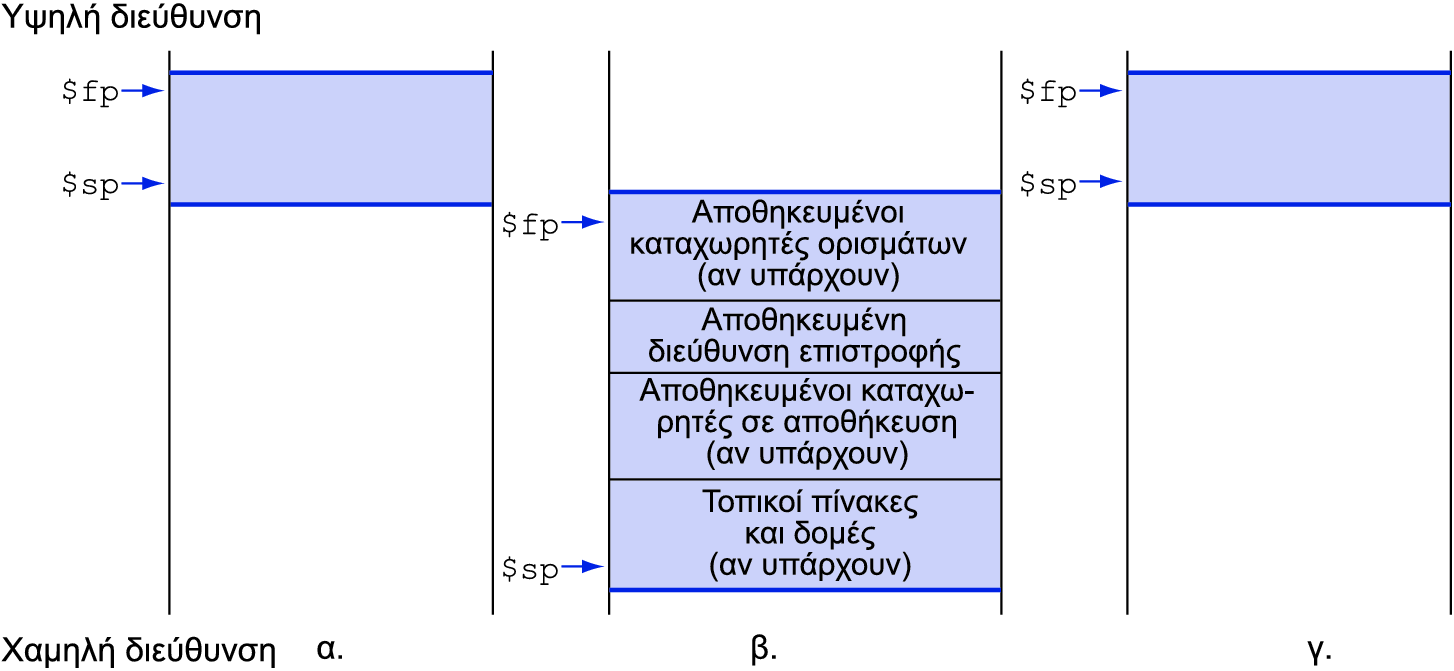 Τοπικά δεδομένα δεσμεύονται από τον καλούμενο
π.χ., οι αυτόματες μεταβλητές της C
Πλαίσιο διαδικασίας (procedure frame) ή εγγραφή ενεργοποίησης (activation record)
Χρησιμοποιείται από μερικούς μεταγλωττιστές για το χειρισμό της αποθήκευσης της στοίβας
Κεφάλαιο 2 — Εντολές: η γλώσσα του υπολογιστή — 49
Διάταξη της μνήμης
Κείμενο (Text): κώδικας του προγράμματος

Στατικά δεδομένα (Static data): καθολικές μεταβλητές
π.χ., στατικές μεταβλητές της C, πίνακες σταθερών (constant arrays) και συμβολοσειρές (strings)
Ο $gp παίρνει αρχική τιμή που επιτρέπει ±σχετικές αποστάσεις μέσα στο τμήμα αυτό

Δυναμικά δεδομένα: σωρός (heap)
π.χ., malloc στη C, new στη Java

Στοίβα (stack): αυτόματη αποθήκευση
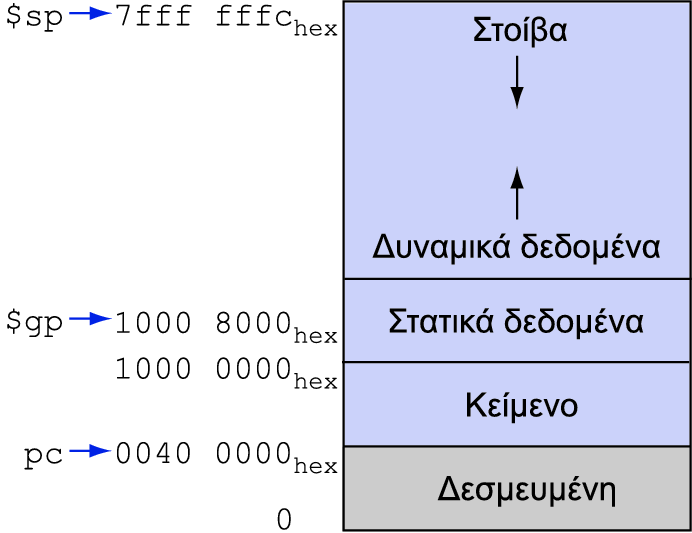 Κεφάλαιο 2 — Εντολές: η γλώσσα του υπολογιστή — 50
Δεδομένα χαρακτήρων
Σύνολα χαρακτήρων σε κωδικοποίηση byte
ASCII: 128 χαρακτήρες
95 γραφικής αναπαράστασης, 33 ελέγχου
Latin-1: 256 χαρακτήρες
ASCII, +96 επιπλέον χαρακτήρες γραφικής αναπαράστασης

Unicode: σύνολο χαρακτήρων 32-bit
Χρήστη σε Java, και σε wide characters της C++, …
Τα περισσότερα αλφάβητα του κόσμου, και σύμβολα
UTF-8, UTF-16: κωδικοποιήσεις μεταβλητού μήκους
§2.9 Επικοινωνία με τους ανθρώπους
Κεφάλαιο 2 — Εντολές: η γλώσσα του υπολογιστή — 51
Λειτουργίες Byte / Ημιλέξης (Half Byte)
Θα μπορούσαν να χρησιμοποιήσουν λειτουργίες ανά bit


MIPS byte/halfword load/store
Επέκταση προσήμου στα 32 bit στον rt
		lb rt, offset(rs)     lh rt, offset(rs)

Επεξεργασία συμβολοσειρών (strings): συνήθης περίπτωση
		lbu rt, offset(rs)    lhu rt, offset(rs)

Αποθήκευση (store) μόνο του δεξιότερου byte / ημιλέξης
		sb rt, offset(rs)     sh rt, offset(rs)
Κεφάλαιο 2 — Εντολές: η γλώσσα του υπολογιστή — 52
Επέκταση Προσήμου
Επέκταση προσήμου: επανάληψη του προσήμου (αριστερότερο ψηφίο) στις αριστερές θέσεις της λέξης
Σκοπός: σωστή αναπαράσταση αριθμού σε καταχωρητή
Παράδειγμα: 1000 0000    1111…1111 1000 0000

Απρόσημοι αριθμοί: συμπλήρωση των θέσεων αριστερά με μηδενικά
Παράδειγμα: 1000 0000    0000…0000 1000 0000

Τα C προγράμματα χρησιμοποιούν bytes για χαρακτήρες – δεν τα θεωρούν προσημασμένους ακεραίους
Η εντολή lbu χρησιμοποιείται για φόρτωση χαρακτήρα (byte)
Κεφάλαιο 2 — Εντολές: η γλώσσα του υπολογιστή — 53
Strings
Συμβολοσειρές ή αλφαριθμητικά (strings): Σύνολο (συνδυασμός) χαρακτήρων μεταβλητού μεγέθους

Αναπαραστάσεις
Η 1η θέση είναι δεσμευμένη και δηλώνει το μήκος της σειράς (Java)
Συνοδευτική μεταβλητή για δήλωση μήκους σειράς (όπως σε μία δομή)
Χρήση δεσμευμένου χαρακτήρα στο τέλος της σειράς  (χαρακτήρας null στη C)
«Cal»  67 97 108 0 (ASCI)
67 = C, 97 = a, 108 = l,  0 = null
Κεφάλαιο 2 — Εντολές: η γλώσσα του υπολογιστή — 54
Παράδειγμα αντιγραφής string
Κώδικας C (απλοϊκός):
Συμβολοσειρά (string) που τερματίζεται με μηδενικό χαρακτήρα (null char) 

void strcpy (char x[], char y[]){ int i;  i = 0;  while ((x[i]=y[i])!='\0')    i += 1;}

Διευθύνσεις των x, y στον $a0, $a1
Το i στον $s0
Κεφάλαιο 2 — Εντολές: η γλώσσα του υπολογιστή — 55
Παράδειγμα αντιγραφής string
Κώδικας MIPS:
	strcpy:    addi $sp, $sp, -4      # adjust stack for 1 item    sw   $s0, 0($sp)       # save $s0    add  $s0, $zero, $zero # i = 0L1: add  $t1, $s0, $a1     # addr of y[i] in $t1    lbu  $t2, 0($t1)       # $t2 = y[i]    add  $t3, $s0, $a0     # addr of x[i] in $t3    sb   $t2, 0($t3)       # x[i] = y[i]    beq  $t2, $zero, L2    # exit loop if y[i] == 0      addi $s0, $s0, 1       # i = i + 1    j    L1                # next iteration of loopL2: lw   $s0, 0($sp)       # restore saved $s0    addi $sp, $sp, 4       # pop 1 item from stack    jr   $ra               # and return
Κεφάλαιο 2 — Εντολές: η γλώσσα του υπολογιστή — 56
Σταθερές των 32 bit
Οι περισσότερες σταθερές είναι μικρές
Ένα άμεσο πεδίο των 16 bit είναι αρκετό
Για τις περιστασιακές σταθερές των 32 bit
	lui rt, constant (load upper immediate)
Αντιγράφει τη σταθερά των 16 bit στα 16 αριστερά bit του rt
Μηδενίζει τα δεξιά 16 bit του rt
0000 0000 0011 1101 0000 0000 0000 0000
lui $s0, 61
0000 0000 0111 1101 0000 1001 0000 0000
ori $s0, $s0, 2304
Κεφάλαιο 2 — Εντολές: η γλώσσα του υπολογιστή — 57
op
rs
rt
σταθερά ή διεύθυνση
6 bit
5 bit
5 bit
16 bit
Διευθυνσιοδότηση διακλαδώσεων
Οι εντολές διακλάδωσης (branch) καθορίζουν 
Opcode, δύο καταχωρητές, δ/νση προορισμού
Οι περισσότεροι προορισμοί διακλάδωσης είναι κοντά στην εντολή διακλάδωσης
Προς τα εμπρός και προς τα πίσω
Κεφάλαιο 2 — Εντολές: η γλώσσα του υπολογιστή — 58
Διευθυνσιοδότηση διακλαδώσεων
Αν οι διευθύνσεις του προγράμματος έπρεπε να χωρέσουν στο πεδίο των 16 bits 
Μέγεθος άλματος <= 216 (64Κ) θέσεις – Μικρό εύρος άλματος

Εναλλακτική: Χρήση ενός καταχωρητή (32bits) ως βάση

Καταχ.(32 bits) + πεδίο offset (16 bits)  αποτέλεσμα (32 bits) 
232 (4G) θέσεις μπορούν να διευθυνσιοδοτηθούν
Επίσης, μπορεί χρησιμοποιηθεί και για beq, bne

Ποιος καταχωρητής μπορεί να χρησιμοποιηθεί ??
Μετρητής προγράμματος – Program Counter (PC)
Κεφάλαιο 2 — Εντολές: η γλώσσα του υπολογιστή — 59
op
rs
rt
σταθερά ή διεύθυνση
6 bit
5 bit
5 bit
16 bit
Διευθυνσιοδότηση διακλαδώσεων
Οι εντολές διακλάδωσης (branch) καθορίζουν 
Opcode, δύο καταχωρητές, δ/νση προορισμού
Οι περισσότεροι προορισμοί διακλάδωσης είναι κοντά στην εντολή διακλάδωσης
Προς τα εμπρός και προς τα πίσω
Διευθυνσιοδότηση σχετική ως προς PC (PC-relative addressing)
Διεύθυνση προορισμού  = PC + offset × 4
Ο PC είναι ήδη αυξημένος κατά 4
Κεφάλαιο 2 — Εντολές: η γλώσσα του υπολογιστή — 60
op
address
26 bit
6 bit
Διευθυνσιοδότηση άλματος
Οι προορισμοί άλματος (για τις εντολές j και jal) μπορεί να βρίσκονται οπουδήποτε στο τμήμα κειμένου (κώδικα)
Κωδικοποίηση της πλήρους διεύθυνσης μέσα στην εντολή
Ψευδο-άμεση (Pseudo-Direct) διευθυνσιοδότηση άλματος
Διεύθυνση προορισμού = PC31…28 : (address × 4)
Κεφάλαιο 2 — Εντολές: η γλώσσα του υπολογιστή — 61
Παράδειγμα δ/νσης προορισμού
Κώδικας βρόχου από προηγούμενο παράδειγμα
Υποθέστε ότι το Loop είναι στη θέση 80000
Κεφάλαιο 2 — Εντολές: η γλώσσα του υπολογιστή — 62
Διακλάδωση πολύ μακριά
Αν ο προορισμός της διακλάδωσης είναι πολύ μακριά για να κωδικοποιηθεί στα 16 του πεδίου σχετικής απόστασης (offset), ο συμβολομεταφραστής ξαναγράφει τον κώδικα

Παράδειγμα
		beq $s0,$s1, L1
				↓
		bne $s0,$s1, L2	j L1L2:	…
Κεφάλαιο 2 — Εντολές: η γλώσσα του υπολογιστή — 63
Τρόποι διεθυνσιοδότησης (Addressing Modes)
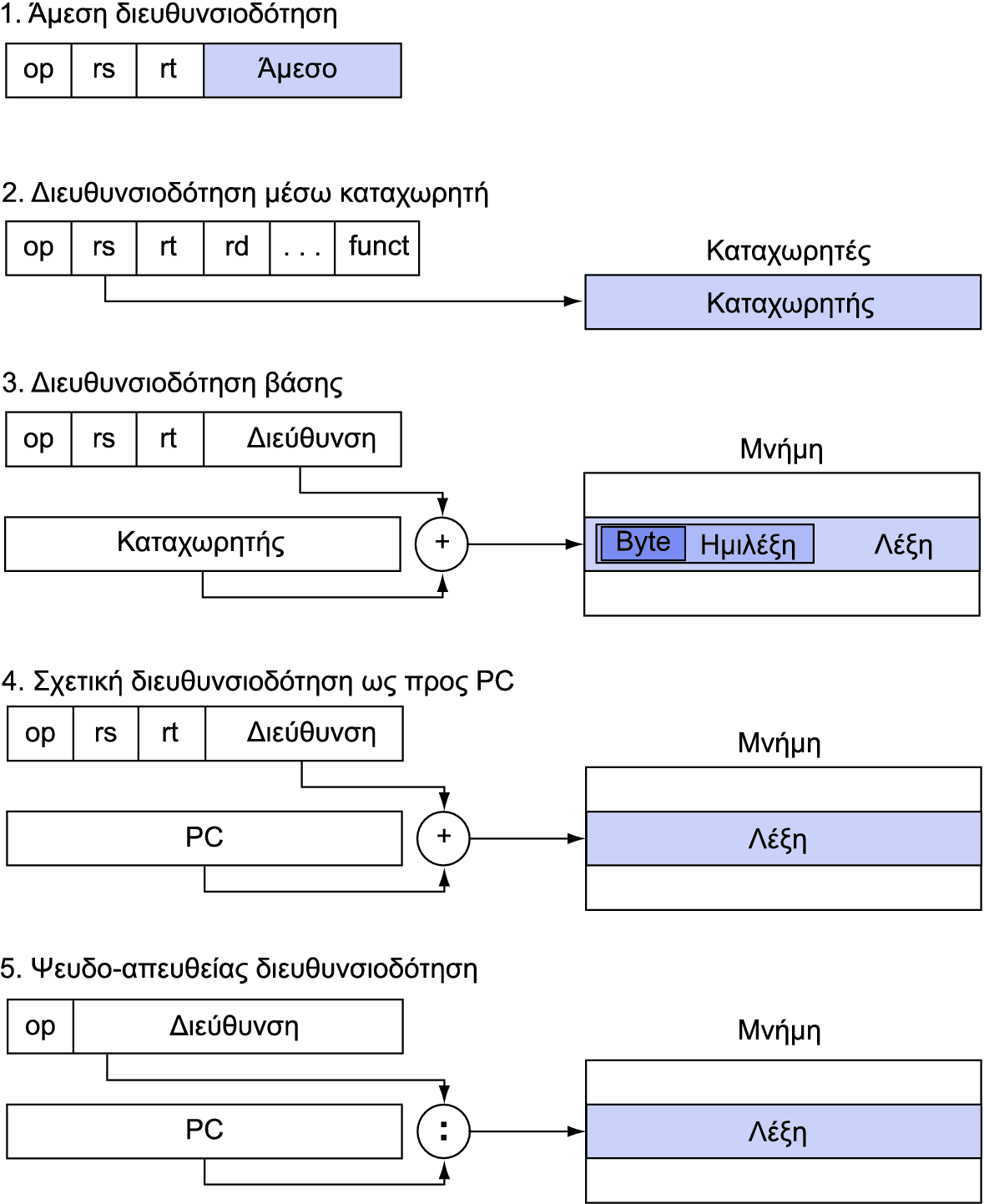 Κεφάλαιο 2 — Εντολές: η γλώσσα του υπολογιστή — 64
Συγχρονισμός
Δύο επεξεργαστές μοιράζονται μια περιοχή μνήμης
Ο P1 γράφει, μετά ο P2 διαβάζει
Συναγωνισμός δεδομένων (data race) αν οι P1 και P2 δε συγχρονιστούν
Το αποτέλεσμα εξαρτάται από τη σειρά των προσπελάσεων

Απαιτείται υποστήριξη από το υλικό
Αδιαίρετη (ατομική) λειτουργία ανάγνωσης/εγγραφής μνήμης
Καμία άλλη προσπέλαση στη θέση μνήμης δεν επιτρέπεται ανάμεσα στην ανάγνωση και την εγγραφή

Μπορεί να είναι μία εντολή
Π.χ. αδιαίρετη εναλλαγή τιμών καταχωρητή ↔ μνήμης
ή ένα αδιαίρετο ζεύγος εντολών
Κεφάλαιο 2 — Εντολές: η γλώσσα του υπολογιστή — 65
Συγχρονισμός στον MIPS
Load linked: ll rt, offset(rs)
Store conditional: sc rt, offset(rs)
Επιτυγχάνει αν η θέση (μνήμης) δεν έχει αλλάξει μεταξύ των ll και sc
Επιστρέφει 1 στον rt
Αποτυγχάνει αν η θέση μνήμης έχει αλλάξει 
Επιστρέφει 0 στον rt

Παράδειγμα: αδιαίρετη εναλλαγή – atomic swap (για test/set μιας μεταβλητής κλειδώματος)
try: add $t0,$zero,$s4 ;copy exchange value
     ll  $t1,0($s1)    ;load linked
     sc  $t0,0($s1)    ;store conditional
     beq $t0,$zero,try ;branch store fails
     add $s4,$zero,$t1 ;put load value in $s4
Κεφάλαιο 2 — Εντολές: η γλώσσα του υπολογιστή — 66
Μετάφραση και εκκίνηση
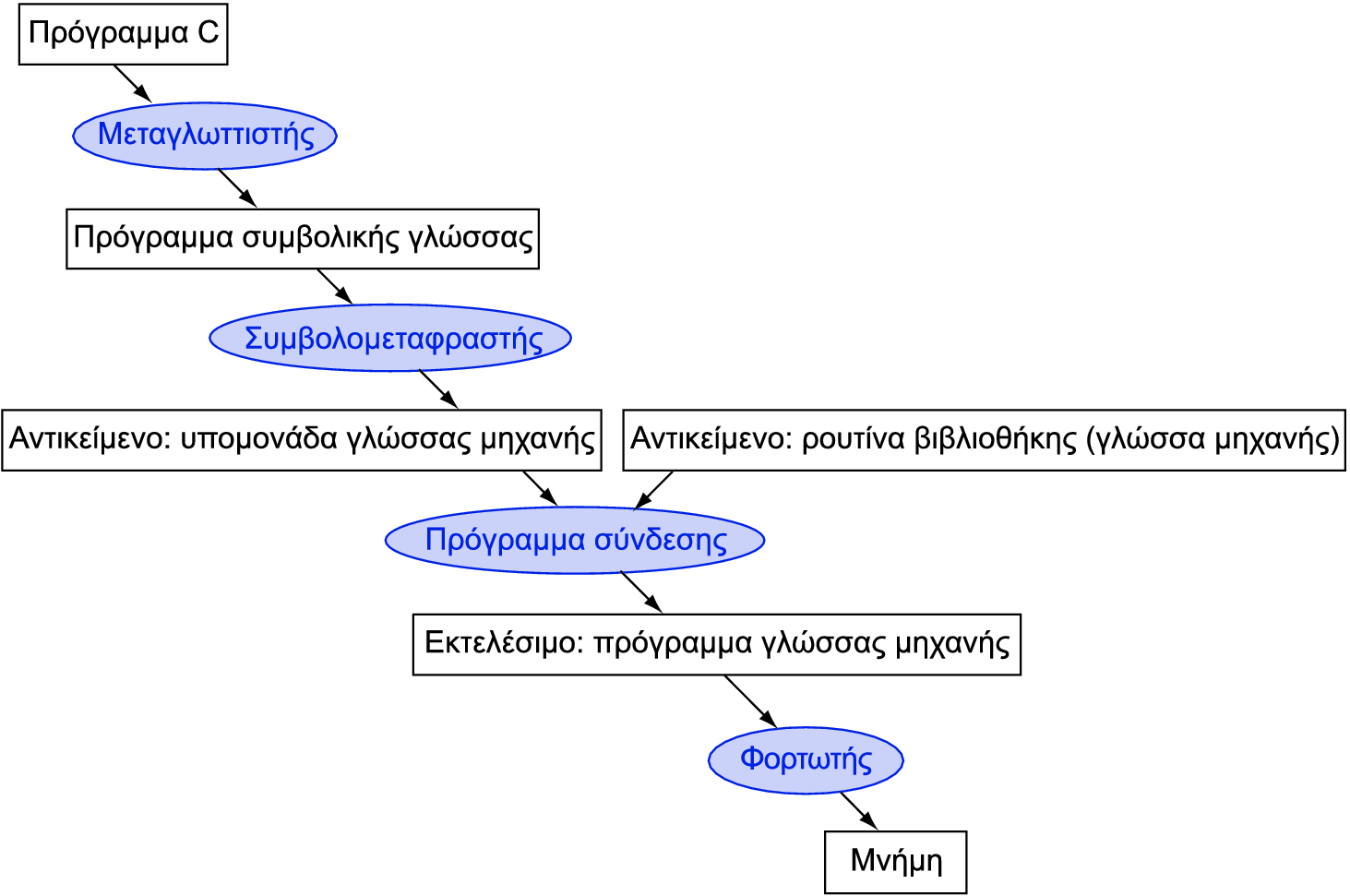 Πολλοί μεταγλωττιστές παράγουν απευθείας αντικειμενικές μονάδες (object modules)
§2.12 Μετάφραση και εκκίνηση ενός προγράμματος
Στατική σύνδεση (static linking)
Κεφάλαιο 2 — Εντολές: η γλώσσα του υπολογιστή — 67
Ψευδοεντολές συμβολομεταφραστή
Οι περισσότερες εντολές του συμβολομεταφραστή (assembler) αναπαριστούν εντολές μηχανής μία προς μία

Ψευδοεντολές (pseudo-instructions)
Παραλλαγές εντολών γλώσσας μηχανής σα να ήταν πραγματικές εντολές
Το υλικό δεν υλοποιεί άμεσα αυτές τις εντολές

	move $t0, $t1	→	add $t0, $zero, $t1
	blt $t0, $t1, L	 → 	slt $at, $t0, $t1		bne $at, $zero, L
$at (ο καταχωρητής 1): assembler temporary
Κεφάλαιο 2 — Εντολές: η γλώσσα του υπολογιστή — 68
Παραγωγή αντικειμενικής μονάδας (object file) (1/2)
Ο συμβολομεταφραστής (ή ο μεταγλωττιστής) μεταφράζει το πρόγραμμα σε ένα συμβολικό αρχείο (object file)

Object file: Συνδυασμός εντολών γλώσσας μηχανής, δεδομένων και πληροφοριών για σωστή τοποθέτηση στη μνήμη

Για να παραχθεί η δυαδική έκδοση κάθε εντολής, ο συμβολο-μεταφραστής πρέπει να καθορίσει τις διευθύνσεις που αντιστοιχούν σε όλες τις ετικέτες

Παρακολούθηση όλων των ετικετών που χρησιμοποιούνται στις διακλαδώσεις και στις εντολές μεταφοράς δεδομένων και καταγραφή σε πίνακα συμβόλων
Κεφάλαιο 2 — Εντολές: η γλώσσα του υπολογιστή — 69
Παραγωγή αντικειμενικής μονάδας (object file) (2/2)
Ο συμβολομεταφραστής (ή ο μεταγλωττιστής) μεταφράζει το πρόγραμμα σε εντολές μηχανής

Παρέχει πληροφορία για την κατασκευή ενός πλήρους προγράμματος από τα μέρη του
Κεφαλίδα (header): περιγράφει τα περιεχόμενα της αντικειμενικής μονάδας
Τμήμα κειμένου (text segment): μεταφρασμένες εντολές
Τμήμα στατικών δεδομένων (static data segment): δεδομένα που κατανέμονται για όλη τη διάρκεια ζωής του προγράμματος
Πληροφορία επανατοποθέτησης (relocation info): για περιεχόμενα που εξαρτώνται από την απόλυτη θέση του φορτωμένου προγράμματος
Πίνακας συμβόλων (symbol table): καθολικοί ορισμοί και εξωτερικές αναφορές
Πληροφορίες αποσφαλμάτωσης (debug info): για συσχέτιση με τον πηγαίο κώδικα
Κεφάλαιο 2 — Εντολές: η γλώσσα του υπολογιστή — 70
Πρόγραμμα Σύνδεσης (Linker)
Μέχρι τώρα, κάθε αλλαγή σε μία διαδικασία απαιτεί μεταγλώττιση & σύμβολο-μετάφραση όλου του προγράμματος
Σπατάλη πόρων και χρόνου

Ιδιαίτερα δαπανηρή για ρουτίνες βιβλιοθήκης (δεν αλλάζουν)
Για κάθε αλλαγή σε διαδικασία του προγράμματος, πρέπει να μεταγλωττίζονται & σύμβολο-μεταφράζονται όλες οι ρουτίνες

Λύση: μεταγλώττιση & σύμβολο-μετάφραση κάθε διαδικασίας χωριστά

Απαιτείται ένα πρόγραμμα συστήματος που λέγεται συνδετικός διορθωτής (link editor) ή πρόγραμμα σύνδεσης (linker)
Ενώνει προγράμματα που έχουν σύμβολο-μεταφραστεί ανεξάρτητα
Κεφάλαιο 2 — Εντολές: η γλώσσα του υπολογιστή — 71
Σύνδεση αντικειμενικών μονάδων
Παράγει μια εκτελέσιμη εικόνα (executable image)
1.	Ενώνει τα τμήματα
2.	Επιλύει τις ετικέτες (προσδιορίζει τις διευθύνσεις τους)
3.	Διορθώνει (patching) τις αναφορές που εξαρτώνται από τη θέση και τις εξωτερικές αναφορές

Θα μπορούσε να αφήσει τις εξαρτήσεις θέσεων να ρυθμιστούν από ένα φορτωτή επανατοποθέτησης (relocating loader)
Αλλά με την εικονική μνήμη, αυτό δεν είναι απαραίτητο
Το πρόγραμμα μπορεί να φορτωθεί σε απόλυτη θέση στο χώρο των εικονικών διευθύνσεων
Κεφάλαιο 2 — Εντολές: η γλώσσα του υπολογιστή — 72
Φόρτωση προγράμματος
Φόρτωση από το αρχείο εικόνας (image file) του δίσκου στη μνήμη
1. Ανάγνωση κεφαλίδας (header) – καθορισμός μεγεθών τμημάτων 

2.	Δημιουργία χώρου εικονικών διευθύνσεων

3.	 Αντιγραφή κώδικα (text) και δεδομένων, που έχουν πάρει αρχικές τιμές, στη μνήμη
Ή ενεργοποίηση των καταχωρίσεων του πίνακα σελίδων ώστε να δημιουργηθούν σφάλματα σελίδας και να μεταφερθούν στη μνήμη

4.	Τοποθέτηση των ορισμάτων στη στοίβα

5.	Αρχικές τιμές καταχωρητών (και οι $sp, $fp, $gp)

6.	  Άλμα στη ρουτίνα εκκίνησης 
Αντιγράφει τα ορίσματα στους $a0, … και καλεί τη main
Όταν η main επιστρέψει, εκτελείται η κλήση συστήματος exit
Κεφάλαιο 2 — Εντολές: η γλώσσα του υπολογιστή — 73
Δυναμική σύνδεση
Η σύνδεση και φόρτωση των διαδικασιών βιβλιοθήκης γίνεται μόνο όταν καλούνται
Απαιτείται ο κώδικας της διαδικασίας να είναι επανατοποθετήσιμος (relocatable)
Αποφεύγει τη διόγκωση της εικόνας του προγράμματος που προκαλεί η στατική σύνδεση όλων των βιβλιοθηκών που αναφέρονται 
Αυτόματα λαμβάνει υπόψη τις νέες εκδόσεις βιβλιοθηκών
Κεφάλαιο 2 — Εντολές: η γλώσσα του υπολογιστή — 74
«Ράθυμη» (lazy) σύνδεση
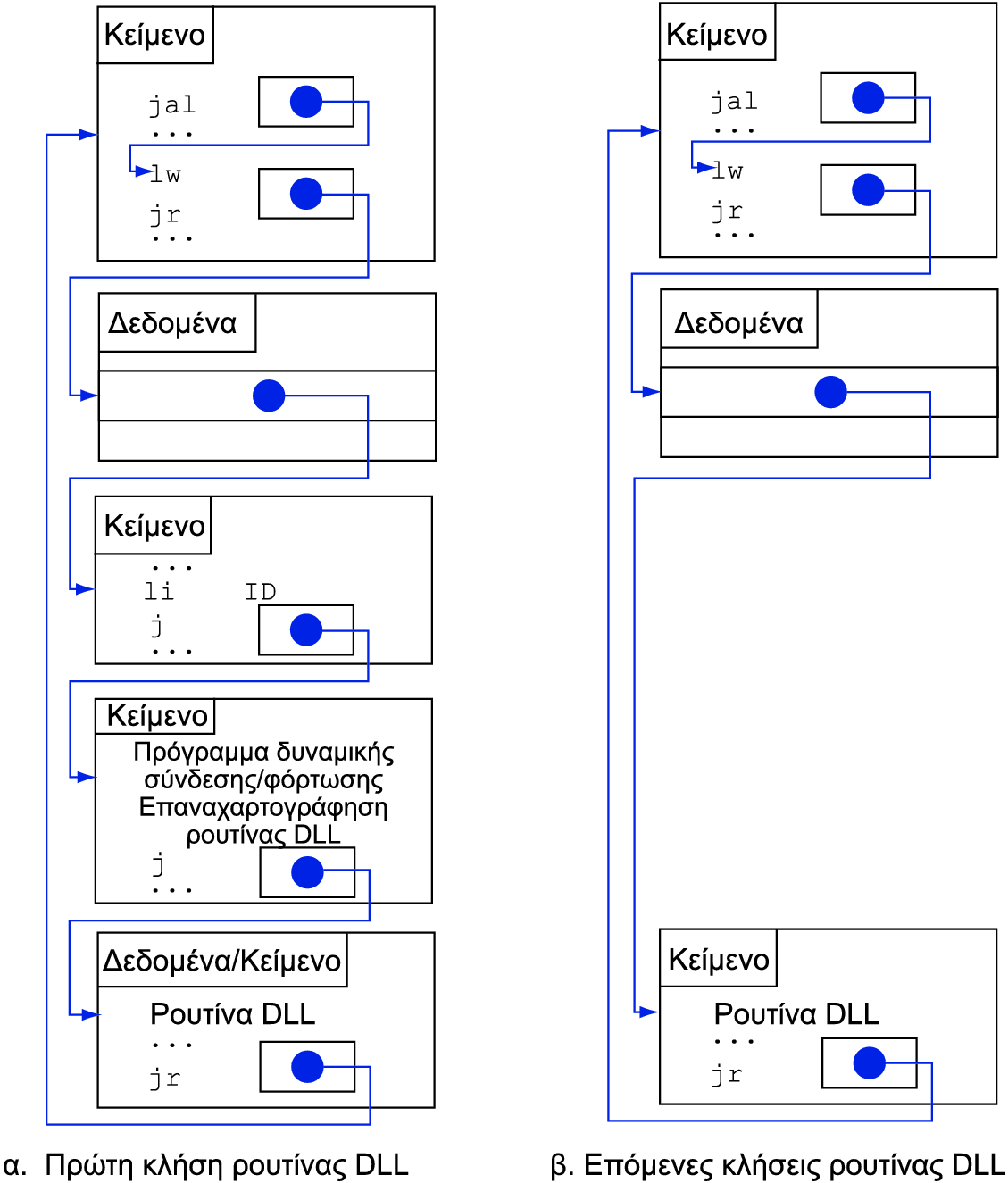 Πίνακας εμμεσότητας(indirection table)
Στέλεχος (stub): φορτώνει την ταυτότητα (ID) της ρουτίνας,Άλμα στο πρόγραμμα σύνδεσης και φόρτωσης
Κώδικας προγράμματος σύνδεσης και φόρτωσης
Δυναμικά χαρτογραφημένος κώδικας
Κεφάλαιο 2 — Εντολές: η γλώσσα του υπολογιστή — 75
Εκκίνηση εφαρμογών Java
Απλό, φορητό σύνολο εντολών της JVM
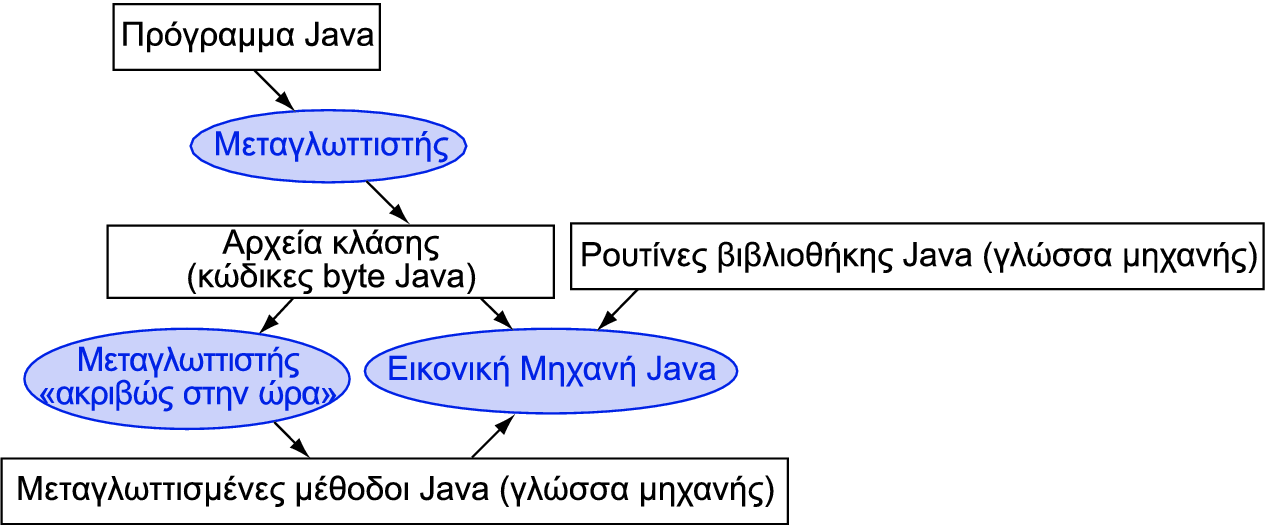 Μεταγλωττίζει τα bytecode των «καυτών» μεθόδων σε εγγενή κώδικα της μηχανής υπηρεσίας (host)
Διερμηνεύει τα bytecode
Κεφάλαιο 2 — Εντολές: η γλώσσα του υπολογιστή — 76
Παράδειγμα ταξινόμησης σε C
Δείχνει τη χρήση των εντολών συμβολικής γλώσσας σε μια συνάρτηση ταξινόμησης φυσαλίδας (bubble sort)  C
Διαδικασία swap (φύλλο)
	void swap(int v[], int k){  int temp;  temp = v[k];  v[k] = v[k+1];  v[k+1] = temp;}
Το v στον $a0, το k στον $a1, το temp στον $t0
§2.13 Ένα παράδειγμα ταξινόμησης στη C που τα συνδυάζει όλα
Κεφάλαιο 2 — Εντολές: η γλώσσα του υπολογιστή — 77
Η διαδικασία Swap
swap: sll $t1, $a1, 2   # $t1 = k * 4
      add $t1, $a0, $t1 # $t1 = v+(k*4)
                        #   (address of v[k])
      lw $t0, 0($t1)    # $t0 (temp) = v[k]
      lw $t2, 4($t1)    # $t2 = v[k+1]
      sw $t2, 0($t1)    # v[k] = $t2 (v[k+1])
      sw $t0, 4($t1)    # v[k+1] = $t0 (temp)
      jr $ra            # return to calling routine
Κεφάλαιο 2 — Εντολές: η γλώσσα του υπολογιστή — 78
Η διαδικασία Sort σε C
Μη φύλλο (καλεί τη swap)
	void sort (int v[], int n)
	{
	  int i, j;
	  for (i = 0; i < n; i += 1) {
	    for (j = i – 1;
	         j >= 0 && v[j] > v[j + 1];
	         j -= 1) {
	      swap(v,j);
	    }
	  }
	}
Το v στον $a0, το k στον $a1, το i στον $s0, το j στον  $s1
Κεφάλαιο 2 — Εντολές: η γλώσσα του υπολογιστή — 79
Το σώμα της διαδικασίας
move $s2, $a0           # save $a0 into $s2
         move $s3, $a1           # save $a1 into $s3
         move $s0, $zero         # i = 0
for1tst: slt  $t0, $s0, $s3      # $t0 = 0 if $s0 ≥ $s3 (i ≥ n)
         beq  $t0, $zero, exit1  # go to exit1 if $s0 ≥ $s3 (i ≥ n)
         addi $s1, $s0, –1       # j = i – 1
for2tst: slti $t0, $s1, 0        # $t0 = 1 if $s1 < 0 (j < 0)
         bne  $t0, $zero, exit2  # go to exit2 if $s1 < 0 (j < 0)
         sll  $t1, $s1, 2        # $t1 = j * 4
         add  $t2, $s2, $t1      # $t2 = v + (j * 4)
         lw   $t3, 0($t2)        # $t3 = v[j]
         lw   $t4, 4($t2)        # $t4 = v[j + 1]
         slt  $t0, $t4, $t3      # $t0 = 0 if $t4 ≥ $t3
         beq  $t0, $zero, exit2  # go to exit2 if $t4 ≥ $t3
         move $a0, $s2           # 1st param of swap is v (old $a0)
         move $a1, $s1           # 2nd param of swap is j
         jal  swap               # call swap procedure
         addi $s1, $s1, –1       # j –= 1
         j    for2tst            # jump to test of inner loop
exit2:   addi $s0, $s0, 1        # i += 1
         j    for1tst            # jump to test of outer loop
Μεταφορά παραμέτρων
Εξωτερικός βρόχος
Εσωτερικός βρόχος
Μεταβίβαση παραμέτρων και κλήση
Εσωτερικός βρόχος
Εξωτερικός βρόχος
Κεφάλαιο 2 — Εντολές: η γλώσσα του υπολογιστή — 80
Η πλήρης διαδικασία
sort:    addi $sp,$sp, –20      # make room on stack for 5 registers
         sw $ra, 16($sp)        # save $ra on stack
         sw $s3,12($sp)         # save $s3 on stack
         sw $s2, 8($sp)         # save $s2 on stack
         sw $s1, 4($sp)         # save $s1 on stack
         sw $s0, 0($sp)         # save $s0 on stack
         …                      # procedure body
         …
         exit1: lw $s0, 0($sp)  # restore $s0 from stack
         lw $s1, 4($sp)         # restore $s1 from stack
         lw $s2, 8($sp)         # restore $s2 from stack
         lw $s3,12($sp)         # restore $s3 from stack
         lw $ra,16($sp)         # restore $ra from stack
         addi $sp,$sp, 20       # restore stack pointer
         jr $ra                 # return to calling routine
Κεφάλαιο 2 — Εντολές: η γλώσσα του υπολογιστή — 81
Επίδραση βελτιστοποιήσεων μεταγλωττιστή
Μεταγλώττιση με τον gcc σε Pentium 4 με Linux
Κεφάλαιο 2 — Εντολές: η γλώσσα του υπολογιστή — 82
Επίδραση της γλώσσας και του αλγορίθμου
Κεφάλαιο 2 — Εντολές: η γλώσσα του υπολογιστή — 83
Τι μάθαμε
Το πλήθος εντολών και το CPI δεν είναι καλές ενδείξεις απόδοσης από μόνες τους

Οι βελτιστοποιήσεις του μεταγλωττιστή είναι ευαίσθητες στον αλγόριθμο

Ο κώδικας Java/JIT είναι σημαντικά ταχύτερος από τη διερμηνεία της JVM
Συγκρίσιμος με το βελτιστοποιημένο κώδικα C σε κάποιες περιπτώσεις

Τίποτε δεν μπορεί να διορθώσει έναν ανόητο αλγόριθμο!
Κεφάλαιο 2 — Εντολές: η γλώσσα του υπολογιστή — 84
Πίνακες και δείκτες
Η αριθμοδεικτοδότηση πινάκων (array indexing) περιλαμβάνει 
Πολλαπλασιασμό του αριθμοδείκτη με το μέγεθος του στοιχείου
Πρόσθεση στη διεύθυνση βάσης του πίνακα
Οι δείκτες (pointers) αντιστοιχούν απευθείας σε διευθύνσεις μνήμης
Μπορούν να μας γλιτώσουν από τις δυσκολίες της αριθμοδεικτοδότησης
§2.14 Πίνακες και δείκτες
Κεφάλαιο 2 — Εντολές: η γλώσσα του υπολογιστή — 85
Παράδειγμα: μηδενισμός πίνακα
Κεφάλαιο 2 — Εντολές: η γλώσσα του υπολογιστή — 86
Σύγκριση πινάκων και δεικτών
Ο πολλαπλασισμός υφίσταται «μείωση δύναμης» (“strength reduction”) σε ολίσθηση
Η έκδοση με πίνακες απαιτεί η ολίσθηση να είναι μέσα στο βρόχο
Είναι μέρος του υπολογισμού αριθμοδείκτη μετά την αύξηση του i
Αντιδιαστολή με την αύξηση του δείκτη (pointer)
Ο μεταγλωττιστής μπορεί να πετύχει το ίδιο αποτέλεσμα με τη χρήση δεικτών (pointers) από τον προγραμματιστή
Απαλοιφή επαγωγικής μεταβλητής (induction variable elimination)
Καλύτερα το πρόγραμμα να είναι πιο ξεκάθαρο και ασφαλέστερο
Κεφάλαιο 2 — Εντολές: η γλώσσα του υπολογιστή — 87
Ομοιότητες ARM & MIPS
ARM: ο δημοφιλέστερος ενσωματωμένος πυρήνας
Παρόμοιο βασικό σύνολο εντολών με τον MIPS
§2.16 Πραγματικότητα: εντολές ARM
Κεφάλαιο 2 — Εντολές: η γλώσσα του υπολογιστή — 88
Σύγκριση και διακλάδωση στον ARM
Χρησιμοποιεί κωδικούς συνθήκης για το αποτέλεσμα μιας αριθμητικής/λογικής εντολής
Αρνητικό (negative), μηδέν (zero), κρατούμενο (carry), υπερχείλιση (overflow)
Εντολές σύγκρισης (compare) που δίνουν τιμές στους κωδικούς συνθήκης χωρίς να διατηρούν το αποτέλεσμα
Κάθε εντολή μπορεί να είναι υπό συνθήκη
4 υψηλότερα bit της λέξης εντολής: τιμή της συνθήκης
Μπορεί να αποφύγει τις διακλαδώσεις επάνω από μεμονωμένες εντολές
Κεφάλαιο 2 — Εντολές: η γλώσσα του υπολογιστή — 89
Κωδικοποίηση εντολών
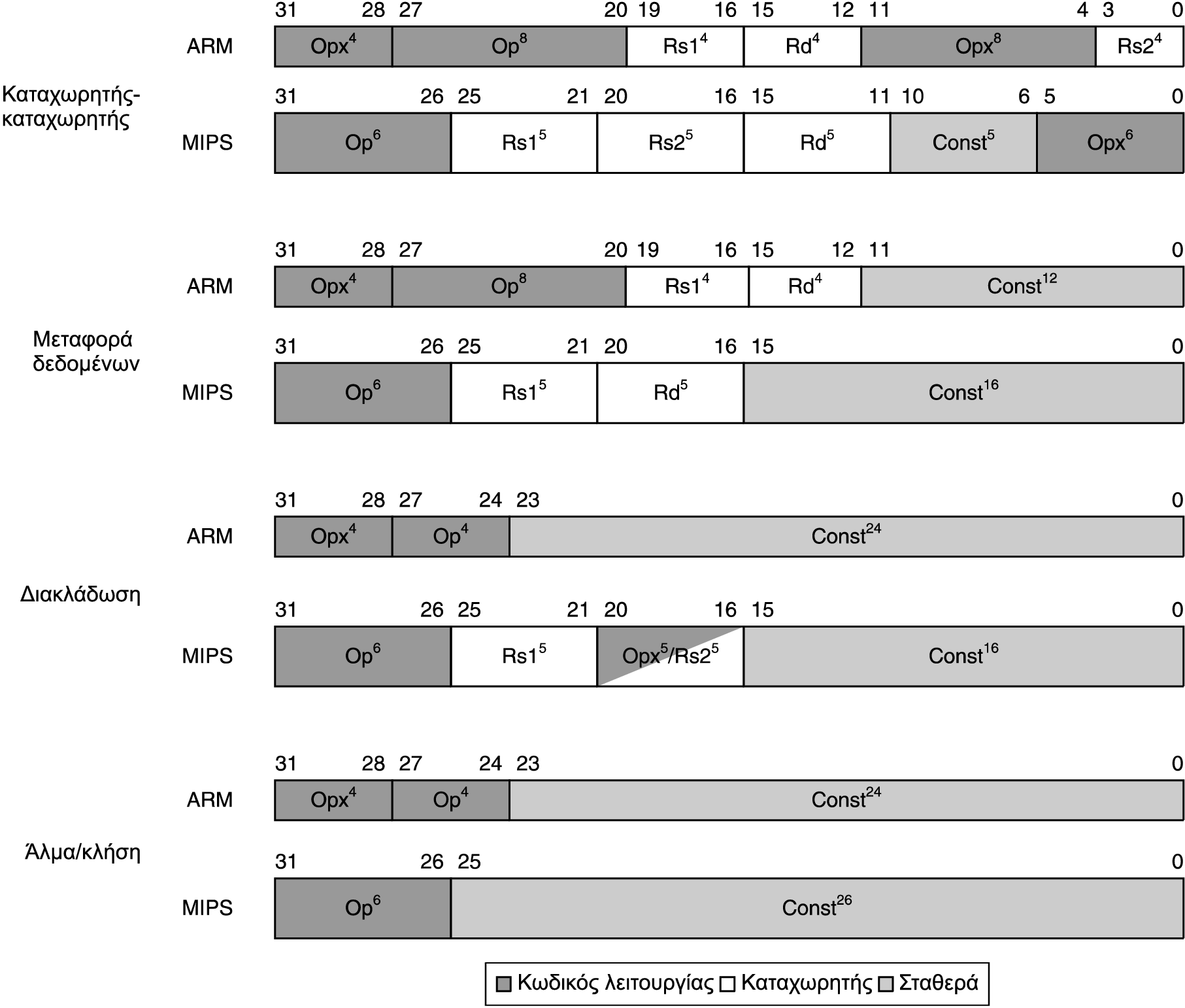 Κεφάλαιο 2 — Εντολές: η γλώσσα του υπολογιστή — 90
Η αρχιτεκτονική Intel x86
Εξέλιξη με αναδρομική συμβατότητα (backward compatibility)
8080 (1974): μικροεπεξεργαστής 8-bit
Συσσωρευτής (accumulator), και επιπλέον 3 ζεύγη καταχωρητή-αριθμοδείκτη (index-register)
8086 (1978): επέκταση του 8080 στα 16-bit
Σύνθετο σύνολο εντολών (Complex instruction set – CISC)
8087 (1980): συνεπεξεργαστής κινητής υποδιαστολής
Προσθέτει εντολές και στοίβα καταχωρητών (register stack) για κινητή υποδιαστολή
80286 (1982): διευθύνσεις 24-bit, μονάδα διαχείρισης μνήμης (MMU)
Τμηματοποιημένη (segmented) χαρτογράφηση και προστασία μνήμης
80386 (1985): επέκταση στα 32-bit (σήμερα IA-32)
Επιπλέον τρόποι διευθυνσιοδότησης και λειτουργίες
Σελιδοποιημένη (paged) χαρτογράφηση μνήμης καθώς και τμήματα (segments)
§2.17 Πραγματικότητα: εντολές x86
Κεφάλαιο 2 — Εντολές: η γλώσσα του υπολογιστή — 91
Η αρχιτεκτονική Intel x86
Περισσότερη εξέλιξη…
i486 (1989): με διοχέτευση (pipeline), κρυφές μνήμες και FPU μέσα στο τσιπ
Συμβατοί ανταγωνιστές: AMD, Cyrix, …
Pentium (1993): υπερβαθμωτός (superscalar), διαδρομή δεδομένων (datapath) των 64-bit
Επόμενες εκδόσεις πρόσθεσαν τις εντολές MMX (Multi-Media eXtension)
Το «διαβόητο» σφάλμα διαίρεσης κινητής υποδιαστολής
Pentium Pro (1995), Pentium II (1997)
Νέα μικροαρχιτεκτονική (δείτε Colwell, The Pentium Chronicles)
Pentium III (1999)
Πρόσθεσε τις εντολές SSE (Streaming SIMD Extensions) και τους σχετικούς καταχωρητές 
Pentium 4 (2001)
Νέα μικροαρχιτεκτονική
Πρόσθεσε τις εντολές SSE2
Κεφάλαιο 2 — Εντολές: η γλώσσα του υπολογιστή — 92
Η αρχιτεκτονική Intel x86
Και επιπλέον…
AMD64 (2003): επέκταση αρχιτεκτονικής στα 64 bit
EM64T – Extended Memory 64 Technology (2004)
Η AMD64 υιοθετήθηκε από την Intel (με βελτιώσεις)
Πρόσθεσε εντολές SSE3
Intel Core (2006)
Πρόσθεσε εντολές SSE4, υποστήριξη εικονικής μνήμης
AMD64 (ανακοίνωση το 2007): εντολές SSE5
Η Intel αρνήθηκε να ακολουθήσει, αντίθετα…
Advanced Vector Extension (ανακοίνωση το 2008)
Μεγαλύτεροι καταχωρητές SSE, περισσότερες εντολές
Αν η Intel δεν επέκτεινε με διατήρηση της συμβατότητας, θα το έκαναν οι ανταγωνιστές της!
Τεχνική κομψότητα ≠ Εμπορική επιτυχία
Κεφάλαιο 2 — Εντολές: η γλώσσα του υπολογιστή — 93
Βασικοί καταχωρητές x86
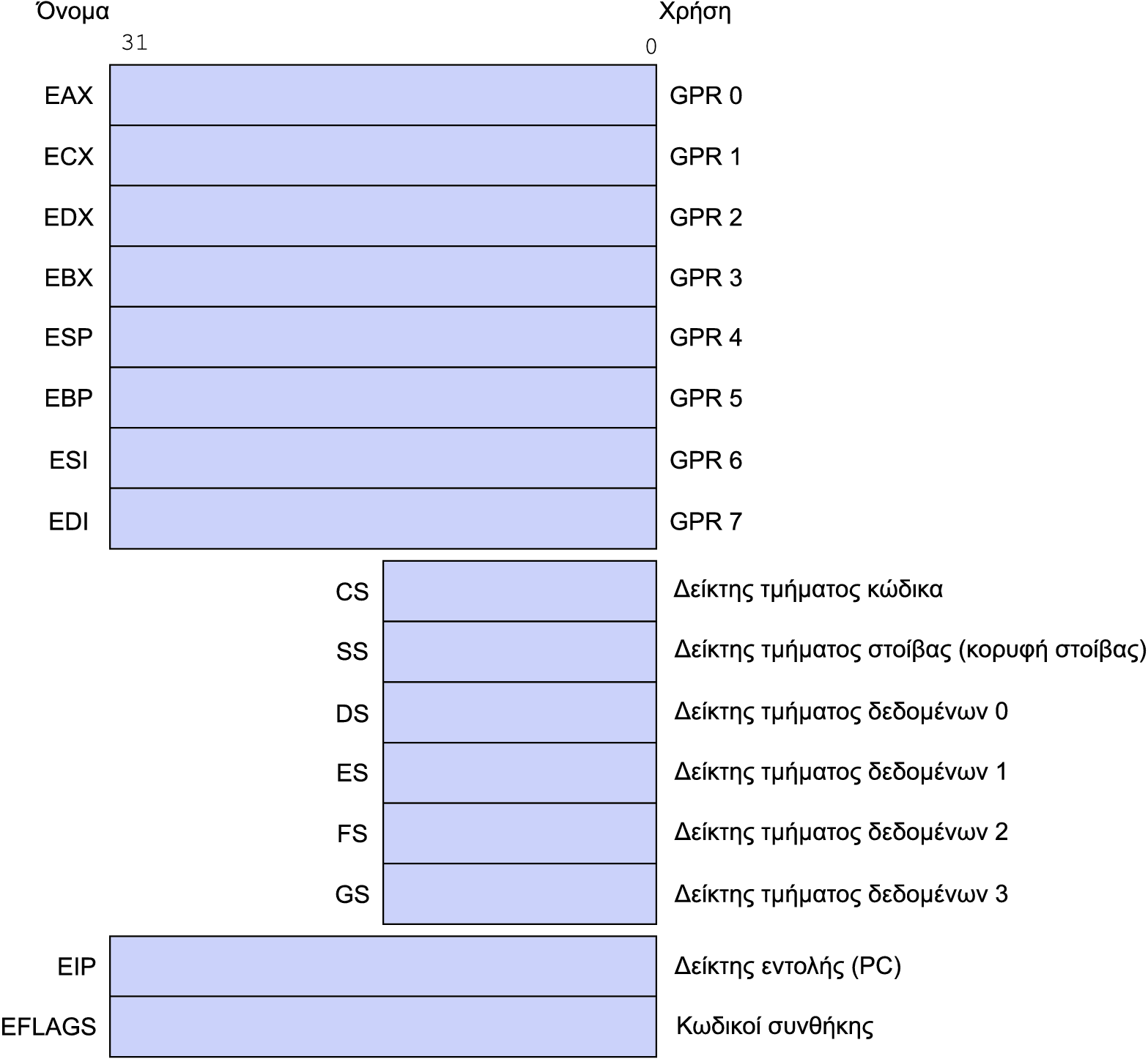 Κεφάλαιο 2 — Εντολές: η γλώσσα του υπολογιστή — 94
Βασικοί τρόποι διευθ/σης x86
Δύο τελεστέοι ανά εντολή
Τρόποι διευθυνσιοδότησης μνήμης
Δ/νση σε καταχωρητή
Δ/νση = Rbase + μετατόπιση
Δ/νση = Rbase + 2scale × Rindex (scale = 0, 1, 2, ή 3)
Δ/νση =  Rbase + 2scale × Rindex + μετατόπιση
Κεφάλαιο 2 — Εντολές: η γλώσσα του υπολογιστή — 95
Κωδικοποίηση εντολών x86
Κωδικοποίηση μεταβλητού μήκους
Τα επιθεματικά byte (postfix bytes) καθορίζουν τον τρόπο διευθυνσιοδότησης
Τα προθεματικά byte (prefix bytes) τροποποιούν τη λειτουργία
Μήκος τελεστέου, επανάληψη, κλείδωμα, …
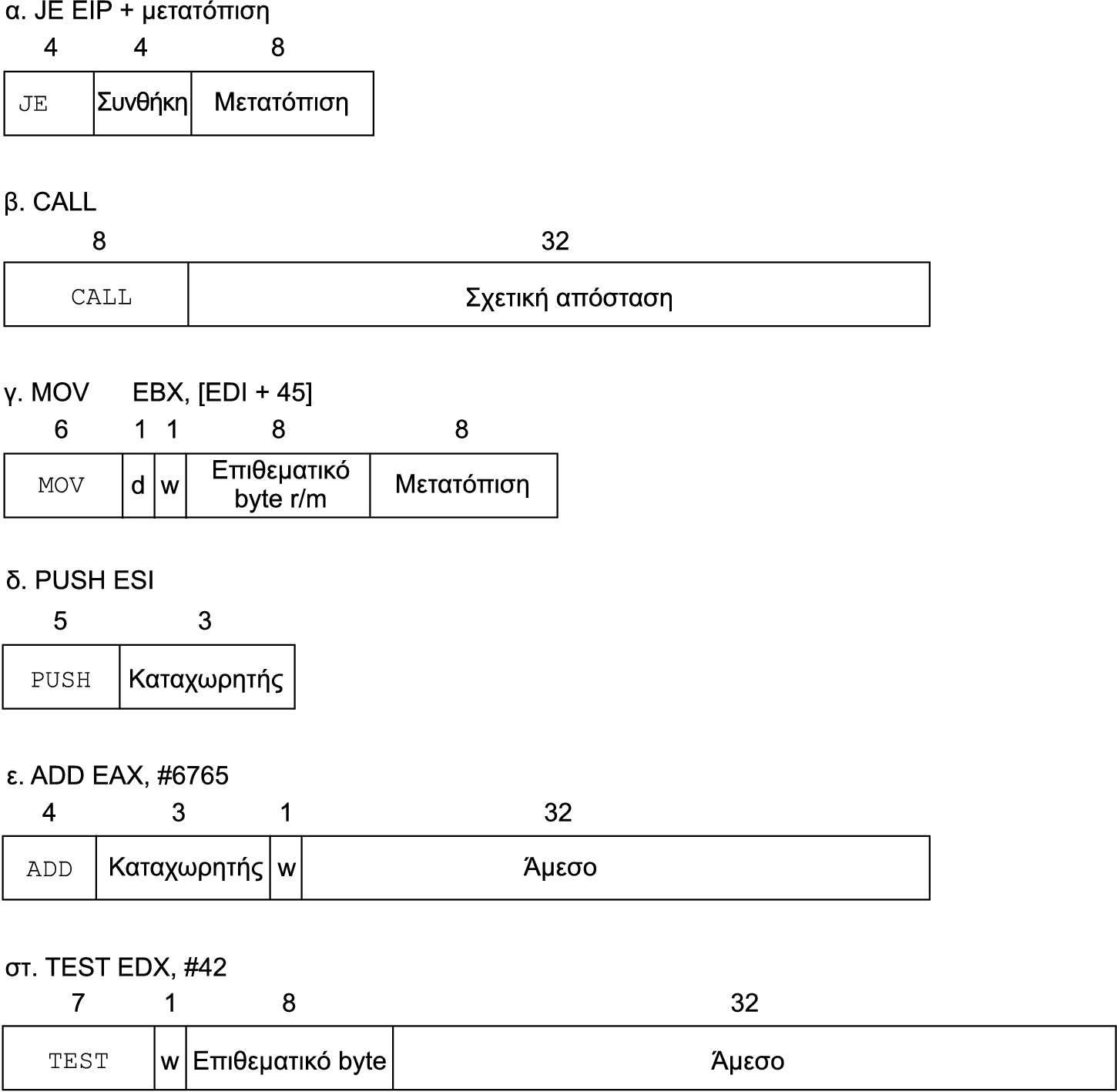 Κεφάλαιο 2 — Εντολές: η γλώσσα του υπολογιστή — 96
Υλοποίηση IA-32
Το σύνθετο σύνολο εντολών κάνει δύσκολη την υλοποίηση
Τα υλικό μεταφράζει τις εντολές σε απλούστερες μικρολειτουργίες (microoperations)
Απλές εντολές: 1–1
Πολύπλοκες εντολές: 1–πολλές
Μικρομηχανή (microengine) παρόμοια με RISC
Το μερίδιο της αγοράς κάνει αυτή τη λύση οικονομικά βιώσιμη
Συγκρίσιμη απόδοση με RISC
Οι μεταγλωττιστές αποφεύγουν τις σύνθετες εντολές
Κεφάλαιο 2 — Εντολές: η γλώσσα του υπολογιστή — 97
Πλάνες
Ισχυρή (ποπύπλοκη) εντολή  υψηλότερη απόδοση
Απαιτούνται λιγότερες εντολές
Αλλά οι σύνθετες εντολές είναι δύσκολο να υλοποιηθούν
Μπορεί να καθυστερήσουν όλες τις εντολές, ακόμη και τις πιο απλές
Οι μεταγλωττιστές είναι καλοί στο να παράγουν γρήγορο κώδικα με απλές εντολές

Χρήση κώδικα συμβολικής γλώσσας για υψηλή απόδοση
Αλλά οι σύγχρονοι μεταγλωττιστές είναι καλύτεροι στο χειρισμό των σύγχρονων επεξεργαστών
Περισσότερες γραμμές κώδικα  περισσότερα σφάλματα και μικρότερη παραγωγικότητα
§2.18 Πλάνες και παγίδες
Κεφάλαιο 2 — Εντολές: η γλώσσα του υπολογιστή — 98
Πλάνες
Αναδρομική συμβατότητα (backward compatibility)  το σύνολο εντολών δεν αλλάζει
Αλλά προστίθενται περισσότερες εντολές
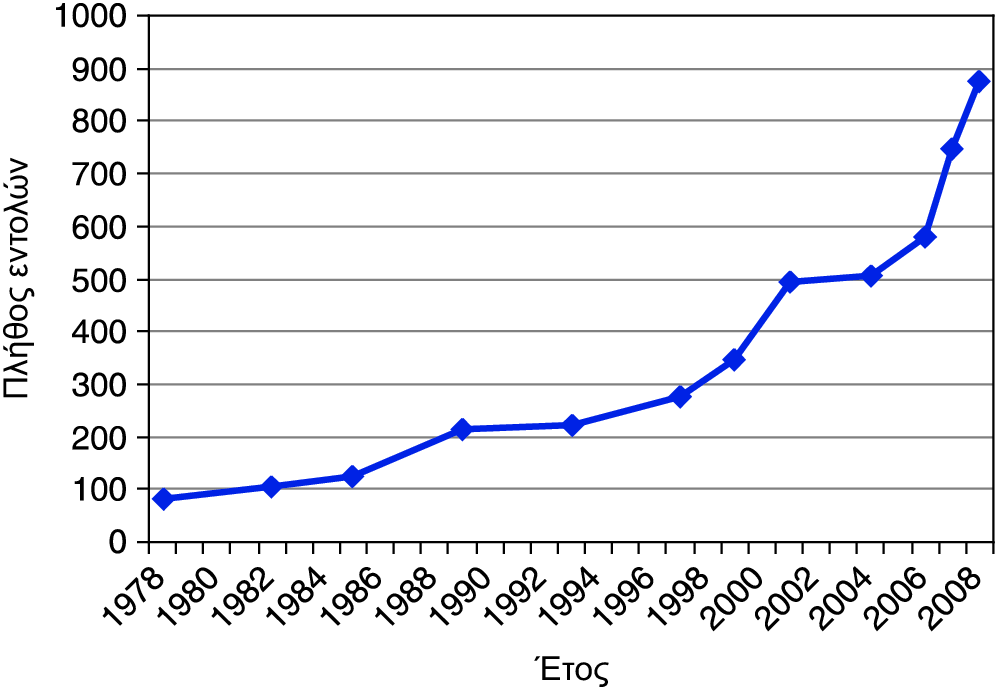 σύνολο εντολών x86
Κεφάλαιο 2 — Εντολές: η γλώσσα του υπολογιστή — 99
Παγίδες
Οι διαδοχικές λέξεις δε βρίσκονται σε διαδοχικές διευθύνσεις
Αύξηση κατά 4, όχι κατά 1!

Διατήρηση ενός δείκτη (pointer) προς μια αυτόματη μεταβλητή μετά την επιστροφή της διαδικασίας
π.χ., μεταβίβαση του δείκτη μέσω ενός ορίσματος 
Ο δείκτης γίνεται άκυρος μετά το «άδειασμα» της στοίβας για τη διαδικασία
Κεφάλαιο 2 — Εντολές: η γλώσσα του υπολογιστή — 100
Συμπερασματικές παρατηρήσεις
Σχεδιαστικές αρχές
1.	Η απλότητα ευνοεί την κανονικότητα
2.	Το μικρότερο είναι ταχύτερο
3.	Κάνε τη συνηθισμένη περίπτωση γρήγορη
4.	Η καλή σχεδίαση απαιτεί καλούς συμβιβασμούς

Επίπεδα λογισμικού/υλικού
Μεταγλωττιστής, συμβολομεταφραστής, υλικό

MIPS: τυπική αρχιτεκτονική συνόλου  εντολών RISC
σύγκριση με x86
§2.19 Συμπερασματικές παρατηρήσεις
Κεφάλαιο 2 — Εντολές: η γλώσσα του υπολογιστή — 101
Συμπερασματικές παρατηρήσεις
Μέτρηση εκτελέσεων εντολών MIPS σε μετροπρογράμματα
Κάντε τη συνηθισμένη περίπτωση γρήγορη
Κάντε συμβιβασμούς
Κεφάλαιο 2 — Εντολές: η γλώσσα του υπολογιστή — 102